Технология развития критического мышления
Выполнила Буланова Светлана Ивановна учитель начальных классов ГБОУ СОШ с.Курумоч
Актуальность
На основании «Закона об  образовании» и Федеральных стандартов общего образования начальная школа должна  выпускать обучающихся соответствующих «портрету  выпускника начальной школы»
Вызовы ФГОС:
1.Изменились представления об образовательных результатах-стандарт ориентируется не только на предметные, но и на метапредметные и личностные результаты.

2.Изменились методические основы системы  оценки достижений к результатам образования.
Как получить заданные результаты?- «При реализации образовательных программ используются различные образовательные технологии»                       (ФГОС ст.13 «Общие требования к реализации образовательных  программ»)
Признаки педагогической технологии
ТЕХНОЛОГИЯ- комплекс мер, позволяющих получить педагогический продукт заданного количества и качества в соответствии с запроектированными затратами времени, сил и средств (И.П. Подласый)
АЛГОРИТМЫ
ЗАПЛАНИРОВАННЫЙ РЕЗУЛЬТАТ
ТЕХНОЛОГИЯ
МЕТОДЫ И ПРИЁМЫ
СРЕДСТВА
Технология развития критического мышления
Цель технологии: Обеспечить развитие критического мышления посредством интерактивного включения обучающихся в образовательный процесс.
Задачи: 1.учить:работать с текстом, создавать собственные творческие письменные работы, общаться с людьми.
2.Развивать навыки мышления: фокусирующие (определение проблем, выявление целей),навыки сбора информации( наблюдение, выделение в тексте, формулирование),навыки запоминания, навыки организации (сравнение, классификация, презентация),навык анализа, интеграции, генерирования и самооценки.
3.Воспитывать: готовность к планированию, гибкость, настойчивость, желание исправить свои ошибки, поиск компромиссных решений.
Базовая модель ТРКМ
Тексту отводится приоритетная роль: его читают, пересказывают, анализируют, трансформируют, интерпретируют, дискутируют, сочиняют…
Роль учителя-координирующая. 
Популярный метод демонстрации процесса мышления –графическая организация материала. Модели, рисунки, схемы показывают учащимся ход мысли и процесс мышления, скрытый от глаз, становится наглядным.
ТРКМ учитывает психологию познания человека и проходит за урок три этапа: вызов, осмысление и рефлексию. У каждого этапа урока есть свои приёмы.
Технологические этапы
9
Приёмы ТРКМ используемые мной в работе
Кластер
Что это такое? (признаки)
Причины
Последствия, значение
Главное
понятие
Где? 
(карта)
Когда? 
(дата, сроки)
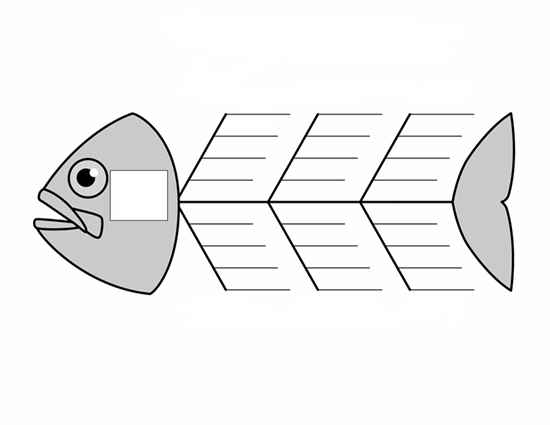 «ФИШБОУН» (Рыбья кость)
ФАКТЫ
ВЫВОД
ПРОБЛЕМА
ПРИЧИНЫ
«Верите ли вы, что…»
Бортовой журнал
СИНКВЕЙН
Существительное (1 слово)
Прилагательное (2 слова)
Глагол (3 слова)
Предложение – суждение (4 слова)
Существительное (синоним)
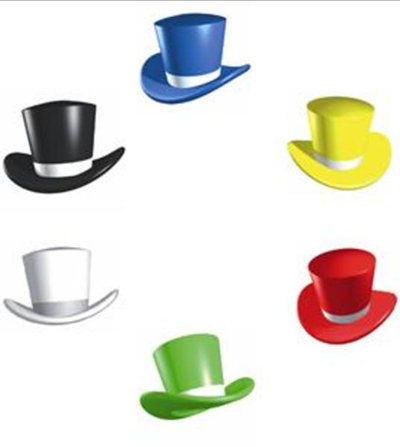 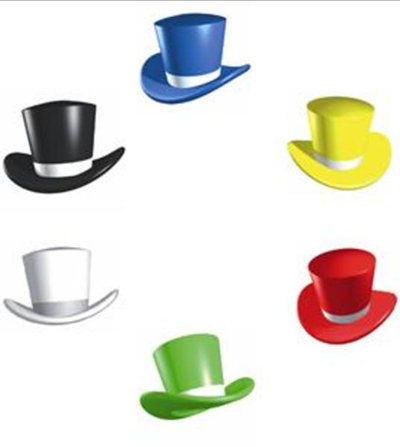 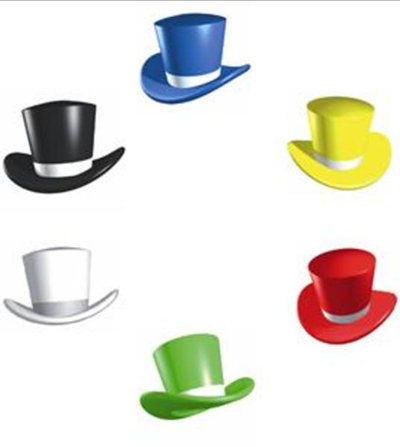 Метод «Шесть шляп мышления»
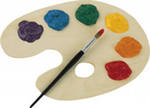 Шесть шляп – шесть разных способов мышления. 
     Красная шляпа означает эмоциональное мышление, черная – критическое, желтая – оптимистичное, зеленая шляпа – это творчество, синяя шляпа отвечает за управление мышлением, а белая шляпа – за факты и цифры. 

Де Боно предлагает «примерить» каждый головной убор и научиться думать разными способами.
Эссе
Прозаическое сочинение небольшого объема и свободной композиции, выражающее индивидуальные впечатления и соображения по конкретному поводу или вопросу и заведомо не претендующее на определяющую или исчерпывающую трактовку предмета.
Жанр критики и публицистики, свободная трактовка какой-либо литературной, философской, эстетической, моральной и социальной проблемы.
Заключение
Данная технология помогает осуществлять деятельностный подход к обучению. ТРКМ даёт алгоритм работы с любым научно-познавательным текстом, способствует развитию мышления и творчества. Технология даёт право на ошибку, подчёркивает опыт каждого, формирует информационную компетентность обучающихся. Технология помогает решать задачи поставленные ФГОС, повышать качество образования .
Литература:
1.Данилова Е.К. материалы курсов «Технологический подход»
2.Варшавер «Критическое мышление и новые виды грамотности» г.Москва 2010
3.Климентьева О.В. «festival.1 September/ru/articles/574819/»
4Мерсеитова и Иргебаева «Философия и методы ТРКМ в действии» и «Успехи и вызовы сегодняшнего дня» Алматы.
5Тягло А.В. «Проблема мирового образования 21 века» Харьков
6.ФГОС 2009 год
Спасибо за внимание.